File Latihan Tutorial Cara Membuat Presentasi PowerPoint untuk Pemula
File Latihan ini disediakan oleh Presenta.co.id.
Lihat video tutorialnya di sini.
Jangan lupa untuk share dan subscribe di channel Presenta Edu untuk mendapatkan video pembelajaran lainnya.
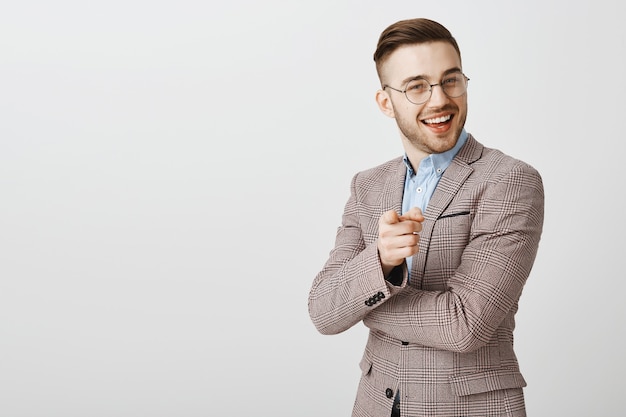 Menjadi Komunikator Asertif
Muhammad Noer
Image from Freepik.com
Tiga Tipe Komunikator
Image from Freepik.com
Ciri Komunikator Asertif
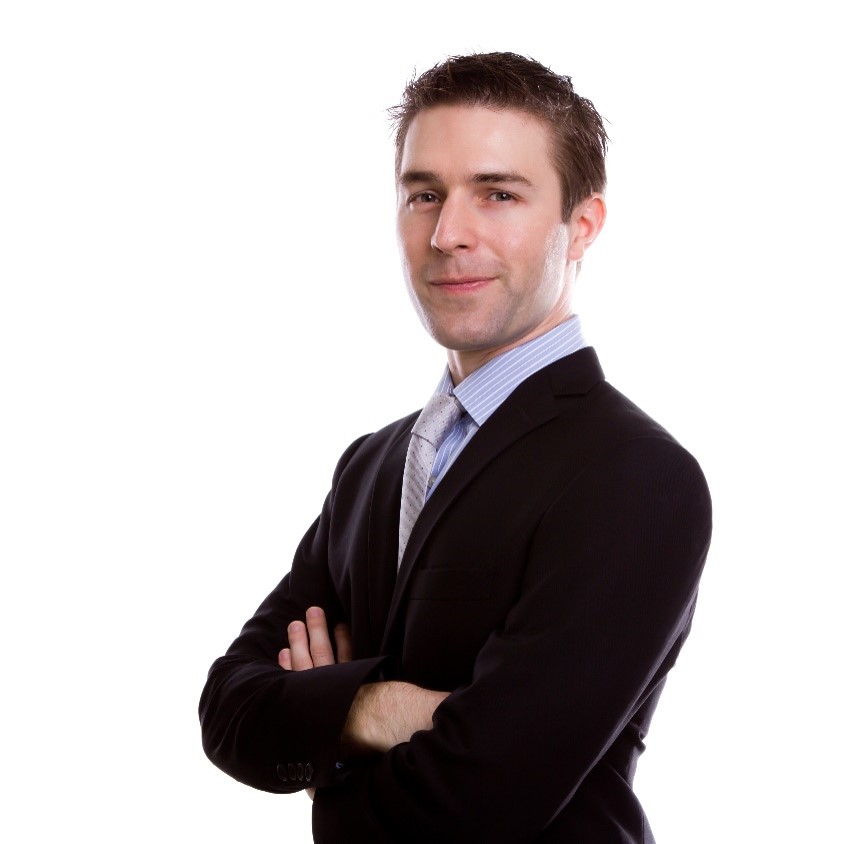 Mengapa Harus Asertif
Mampu menyampaikan pendapat
Berani karena benar
Berbicara bijak dan empati
Image from Freepik.com
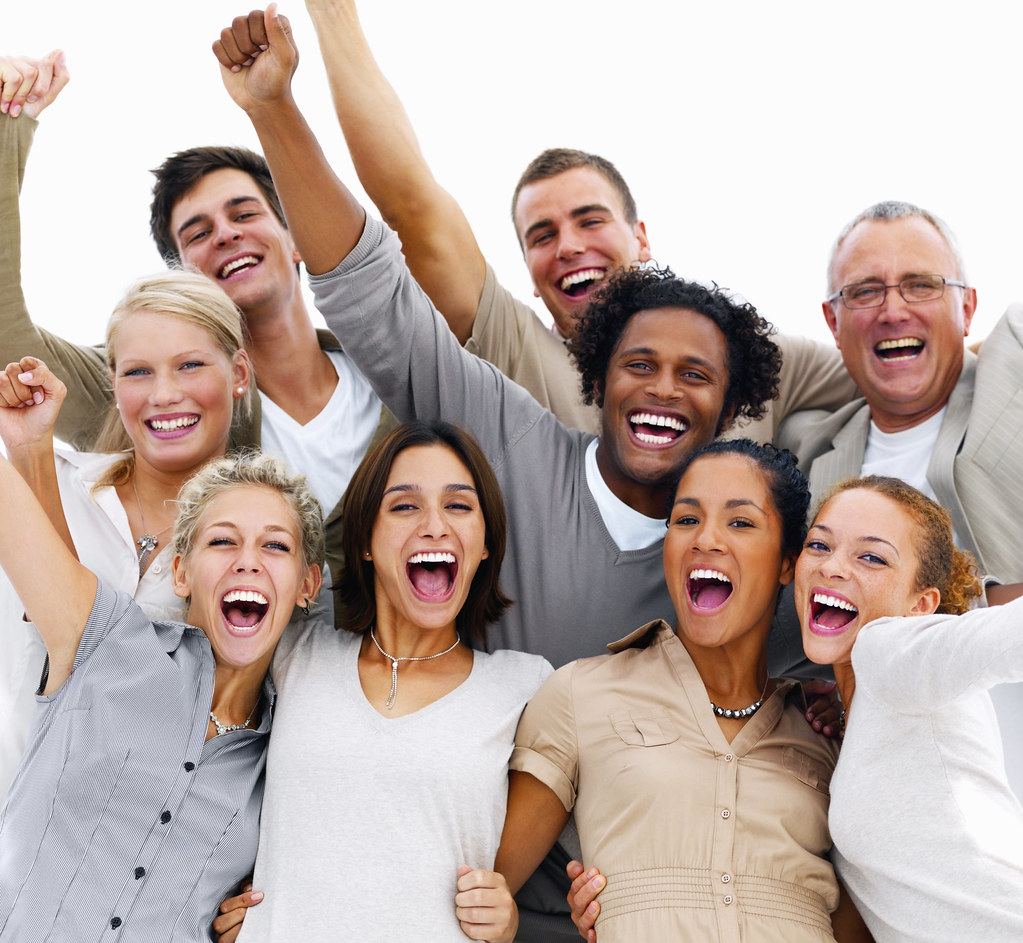 Jadilah Komunikator Asertif
This Photo by Unknown Author is licensed under CC BY-SA-NC
CREDIT
Gambar slide 1, 2, dan 4 dari Freepik.com
Gambar slide 5 dari Unknown Author is licensed under CC BY-SA-NC 
Presentasi ini merupakan Tutorial Cara Membuat Slide PowerPoint untuk Pemula dari Channel Youtube Presenta Edu